Depression
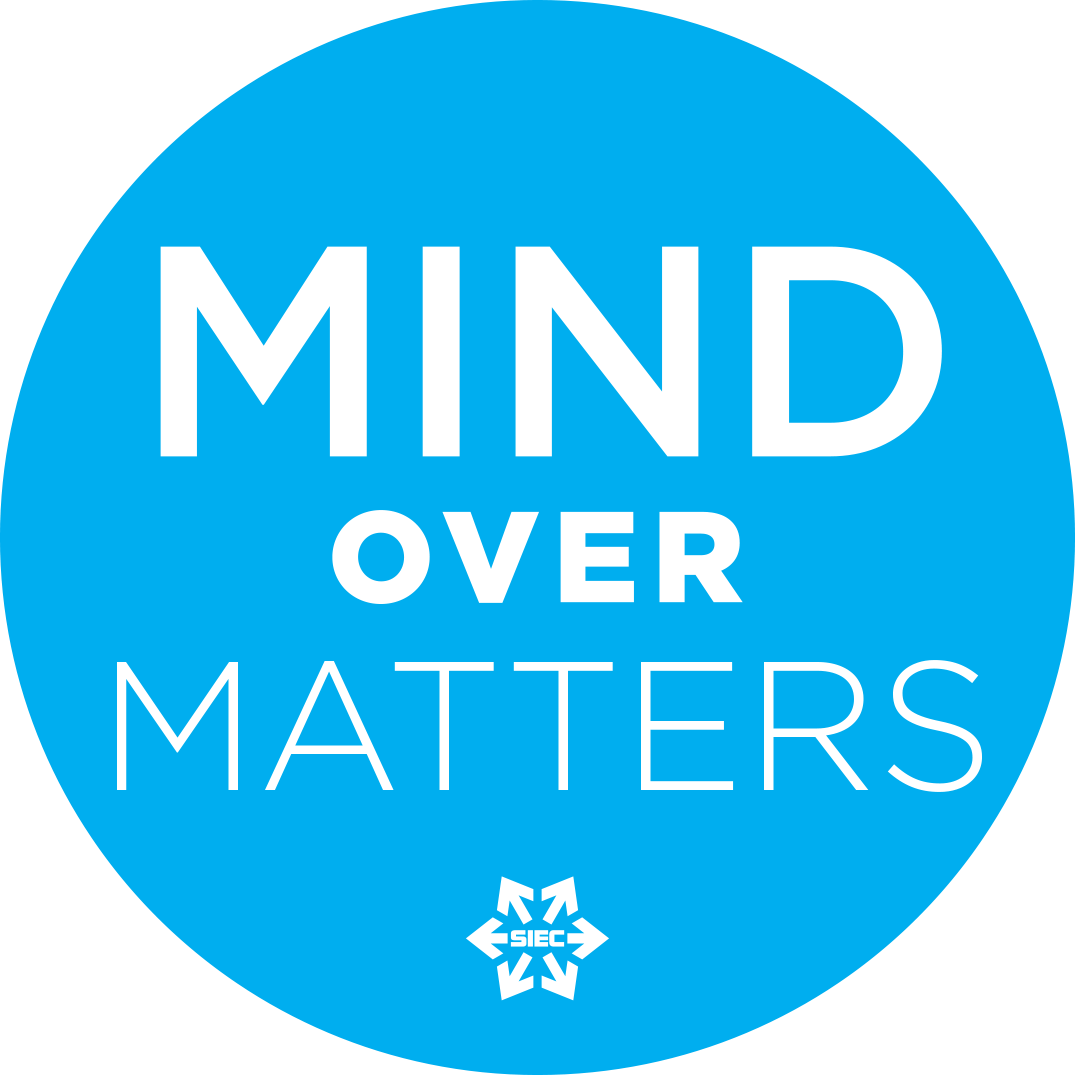 Depression
Depression – is a disturbance in emotion______________________
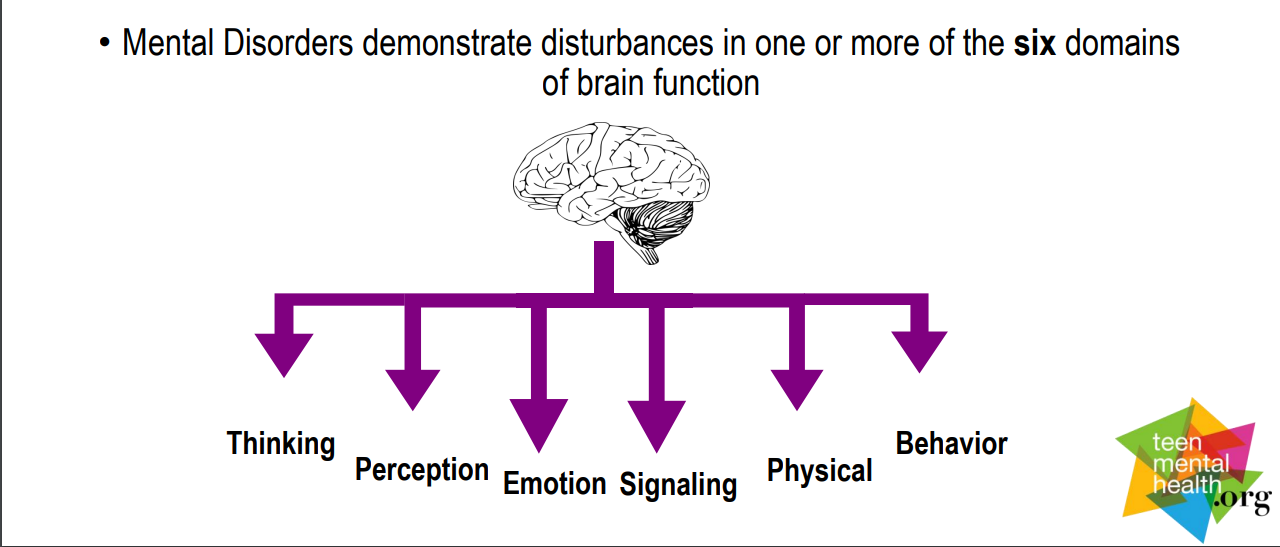 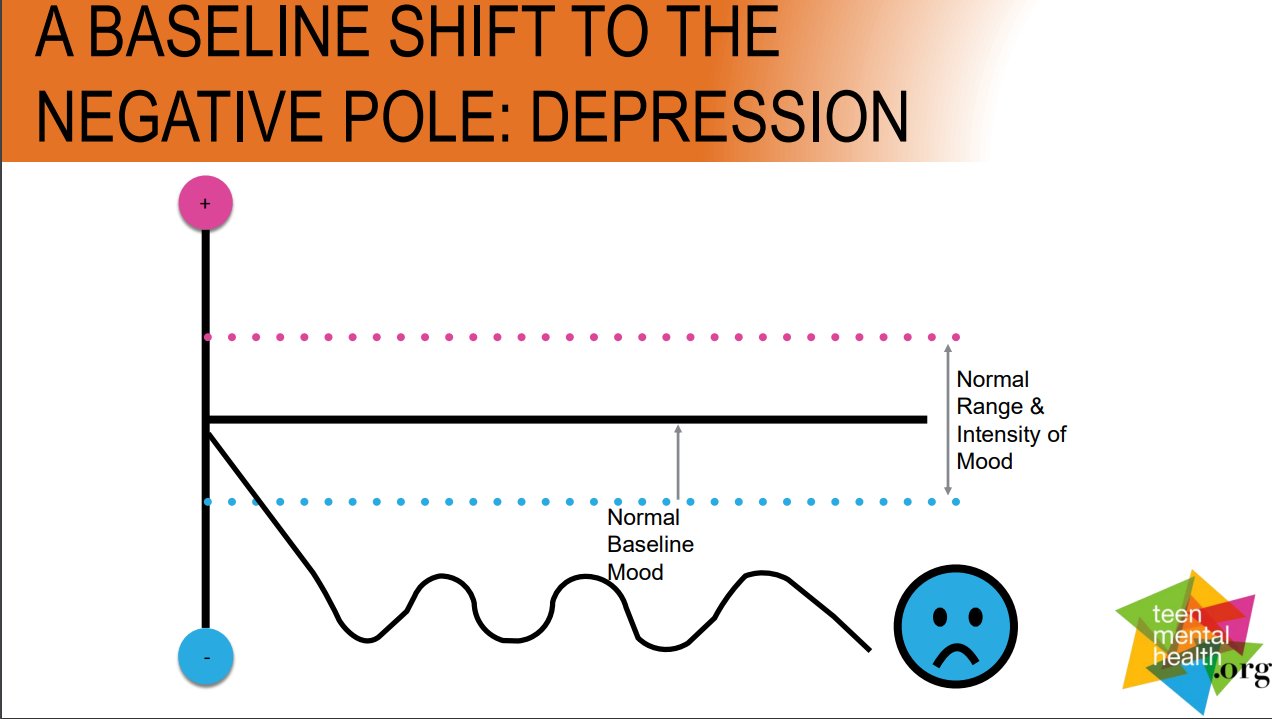 Is characterized by persistent and sustained:
		- depressed mood
		- loss of interest
		- guilty ruminations
		- feelings of hopelessness/worthlessness
		- fatigue
		- concentration problems
		- loss of appetite
		- loss of pleasure
		- suicidal thoughts/actions
Depression is a mood disorder that:
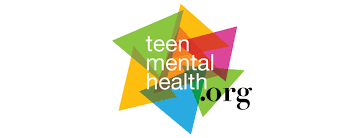 Treatment
A healthy lifestyle can help decrease the symptoms of depression
	- exercise
	- sleep
	- nutrition
Combination of psychotherapy (usually Cognitive Behavioural Therapy) and an antidepressant medication (usually SSRI – Selective Serotonin Reuptake Inhibitor)
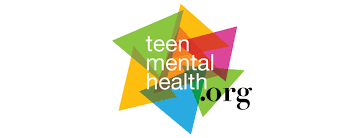